Antimicrobial Stewardship for Nursing Practice
Edited by Molly Courtenay and Enrique Castro-Sánchez
Chapter 7
Interprofessional Collaborative Practice  Fiona Gotterson and Elizabeth Manias
What is interprofessional collaborative practice?
An interpersonal process characterized by health professionals from multiple disciplines, with shared objectives, decision-making, responsibility, and power working together to solve patient care problems (adapted from Petri, 2010).1 

Key attribute is sharing: 
shared decision-making, responsibility, power
shared focus on patient-centred care, and optimal outcomes

Interprofessional collaborative practice is associated with:
enhanced patient satisfaction, less fragmented care1,2,3 
reduced length of stay, clinical error, and improved health outcomes4 
better use of health resources1,3 
enhanced job satisfaction1
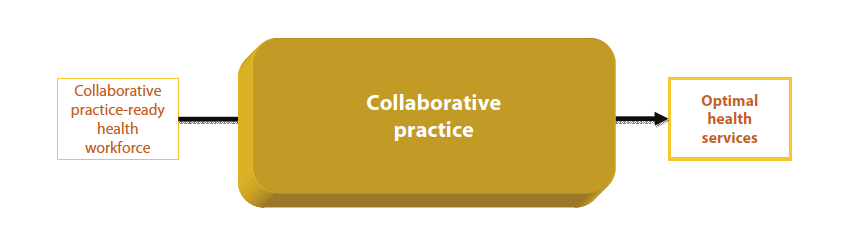 Image source: WHO 2010, page 12
Petri, L. (2010) Concept Analysis of Interdisciplinary Collaboration. Nursing Forum, 45, 73-82.
D’Amour, D., Ferrada-videla, M., San Martin Rodriguez, L. & Beaulieu, M.-D. (2005) The conceptual basis for interprofessional collaboration: Core concepts and theoretical frameworks. Journal of Interprofessional Care, 19, 116-131. 
Reeves, S., Pelone, F., Harrison, R., Goldman J. & Zwarenstein, M. (2017) Interprofessional collaboration to improve professional practice and healthcare outcomes. Cochrane Systematic Review, 6, Cd000072.
World Health Organization (WHO) (2010) Framework for Action on Interprofessional Education & Collaborative Practice [Online]. Geneva, Switzerland: WHO. Available: https://www.who.int/hrh/resources/framework_action/en/ [Accessed May 2019].
Interprofessional collaboration and AMS
‘Given the increasing social and economic burden of AMR and HCAIs, it is critical that healthcare professionals increase their efforts to work together across disciplines for the protection and safety of their patients.’5
AMS involves many health professionals
each brings different knowledge, skills, abilities. 

Interprofessional collaboration in antimicrobial management 
is likely to enhance AMS processes, outcomes.

Collaborative practice in AMS requires team members to:
understand that responsibility for safe use of antimicrobials is shared amongst all the health team, which includes the patient. 
understand the goals of antimicrobial management, the expected outcomes of treatment, and how each team member contributes to good antimicrobial management, within the context of their role. 
know and understand results of local surveillance activities, which guide practice and clinical decision-making, and underpins local AMS policy development.
5. Edwards, R., Drumright, L. N., Kiernan, M. & Holmes, A. (2011) Covering more Territory to Fight Resistance: Considering Nurses’ Role in Antimicrobial Stewardship. Journal of infection prevention, 12, 6-10, p.5.
What influences collaboration?
Professional differences (cultures, values, hierarchies)
influences health professional perceptions about their own role, and the role of others, need for collaboration
medical dominance, hierarchy, and ‘prescribing etiquette’ may prevent questioning, limit discussion 
Workplace, organizational culture
‘the way things are done’ in a particular practice, department, or organization, shapes behaviour and actions
poor culture may negatively influence health professional’s satisfaction, engagement, potential for collaboration.
Lack of knowledge, confidence in collaboration abilities
may lead to uncertainty, limit individual capability to speak up, ask questions, reduces capacity for collaboration
What supports interprofessional collaboration?
Interprofessional education 
improves communication and team working skills, understanding of professional roles and values, promotes shared focus on patient-centred care.6,7 
Interprofessional rounds, meetings
can enhance interprofessional relationships, confidence, gives opportunity to clarify issues, promotes shared understanding about patient care goals and plan.8.9
Clinical tools (guidelines, clinical pathways, reminders)
helps ensure all team members are aware of expected practice, examples are protocols, checklists, clinical pathways.
Structured communication tools 
enables a common language, increases understanding amongst team members; examples include SBAR, graded assertiveness, scripted communication.6.10
Information and communication technology (ICT) 
makes information accessible, helps ensure team members are ‘on the same page’, examples include electronic health records, electronic prescribing, antimicrobial approval systems, smartphone applications.10
6. Foronda, C., Macwilliams, B. & Mcarthur, E. (2016) Interprofessional communication in healthcare: An integrative review. Nurse Education in Practice, 19, 36-40.
7. Levett-Jones, T., Burdett, T., Chow, Y. L., Jönsson, L., Lasater, K., et al. (2018) Case Studies of Interprofessional Education Initiatives From Five Countries. Journal of Nursing Scholarship, 50, 324-332
8, Tang, C. J., Chan, S. W., Zhou, W. T. & Liaw, S. Y. (2013) Collaboration between hospital physicians and nurses: An integrated literature review. International Nursing Review, 60, 291-302.
9. Robert Wood Johnson Foundation (2015) Lessons from the Field: Promising Interprofessional Collaboration Practices. White Paper. 
10. Stein-Parbury, J. (2018) Patient & Person: Interpersonal Skills in Nursing . Elsevier.
Example: interprofessional team meeting to review findings of antimicrobial usage surveillance
Interprofessional team meeting is attended by: 
medical, nursing, pharmacy staff 
patient representative
The team discuss together the findings, considering: 
performance against recommended practice
where improvement is needed
priorities for improvement 
goals for the next reporting period 
Brainstorming happens and consensus is established about:
potential actions for improvement
roles and responsibilities, next steps, meeting dates
This can promote collaboration through:
shared learning 
clarifying and sharing information about roles, responsibilities
focus on a shared goal (improving patient outcomes)
Example of an Antimicrobial Stewardship Dashboard for Hospitals
Example of an Antimicrobial Stewardship Dashboard for Hospitals, demonstrating results of local antimicrobial surveillance (prescribing appropriateness) against peer group hospitals. Image used with permission of the copyright holder: Guidance Group, Melbourne Health, Royal Melbourne Hospital, Victoria, Australia, 2019.
Developing capabilities in IPCP
✔️Focus on patient-centred care 
and promote this among the team.
✔️Reflect on and in practice
use an evidence-based framework.   
✔️Practice and model good communication skills 
use structured communication tools such as SBAR, to promote a common understanding. 
✔️Use clinical tools and resources 
such as guidelines, clinical pathways, e-technology. 
✔️Draw on the strengths of the nursing team 
for learning and support, mentoring.
✔️Take opportunities to network and learn 
through interprofessional meetings and rounds, interprofessional education, and participating in interprofessional research, quality improvement activities.
Recommended further reading
Castro, S.E.M., Gilchrist, M., McEwen, J., Smith, M., Kennedy, H. & Holmes, A. (2017) Antimicrobial stewardship: widening the collaborative approach. Journal of Antimicrobial Stewardship.
Charani, E., Castro-Sánchez, E., Sevdalis, N., Kyratsis, Y., Drumright, L., Shah, N. and Holmes, A. (2013) Understanding the determinants of antimicrobial prescribing within hospitals: the role of ‘prescribing etiquette’. Clinical Infectious Diseases, 57, 188-96.
Ewers, T., Knobloch, M.J. and Safdar, N. (2017) Antimicrobial Stewardship: The Role of the Patient. Current Treatment Options Infectious Diseases 9, 92-103
Petri, L. (2010) Concept Analysis of Interdisciplinary Collaboration. Nursing Forum, 45, 73-82.
Stein-Parbury, J. (2018) Patient & Person Interpersonal Skills in Nursing. Elsevier.
Wilson, A.J., Palmer, L., Levett-Jones, T., Gilligan, C. and Outram, S. (2016) Interprofessional collaborative practice for medication safety: Nursing, pharmacy, and medical graduates’ experiences and perspectives. Journal of Interprofessional Care, 30, 649-654
Thank You